كتابة السؤال الأول
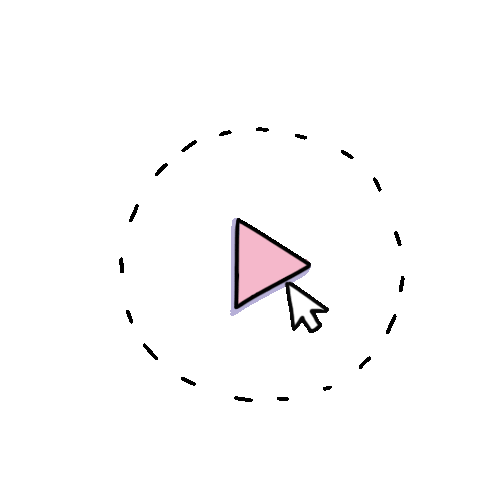 ألعاب تعليمية
لتقديم الإثراءات ومعالجة الفاقد التعليمي
كتابة السؤال الأول
كتابة السؤال الثاني
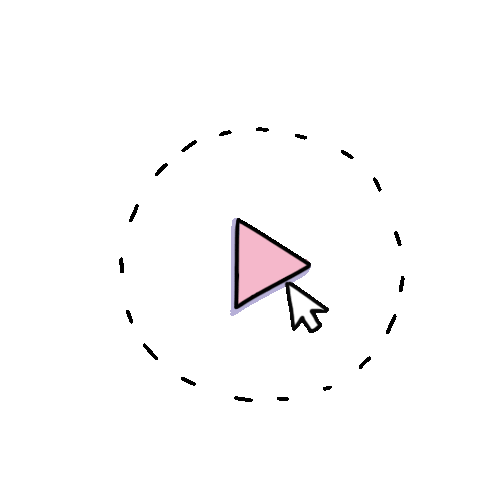 ألعاب تعليمية
لتقديم الإثراءات ومعالجة الفاقد التعليمي
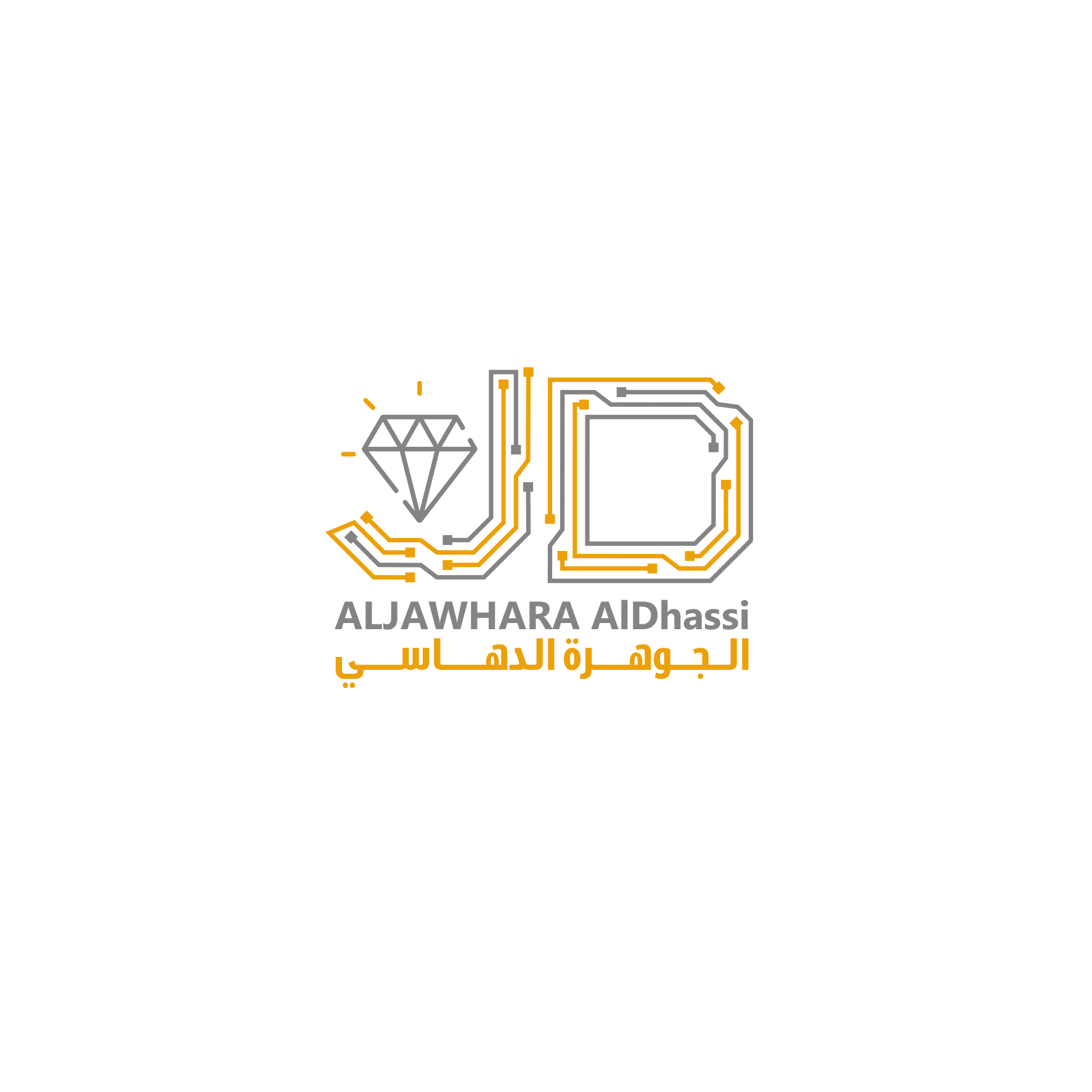 كتابة السؤال الأول
كتابة السؤال الثاني
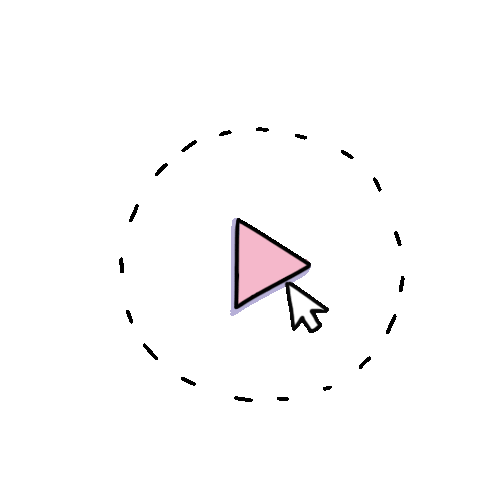 كتابة السؤال الثالث
ألعاب تعليمية
لتقديم الإثراءات ومعالجة الفاقد التعليمي
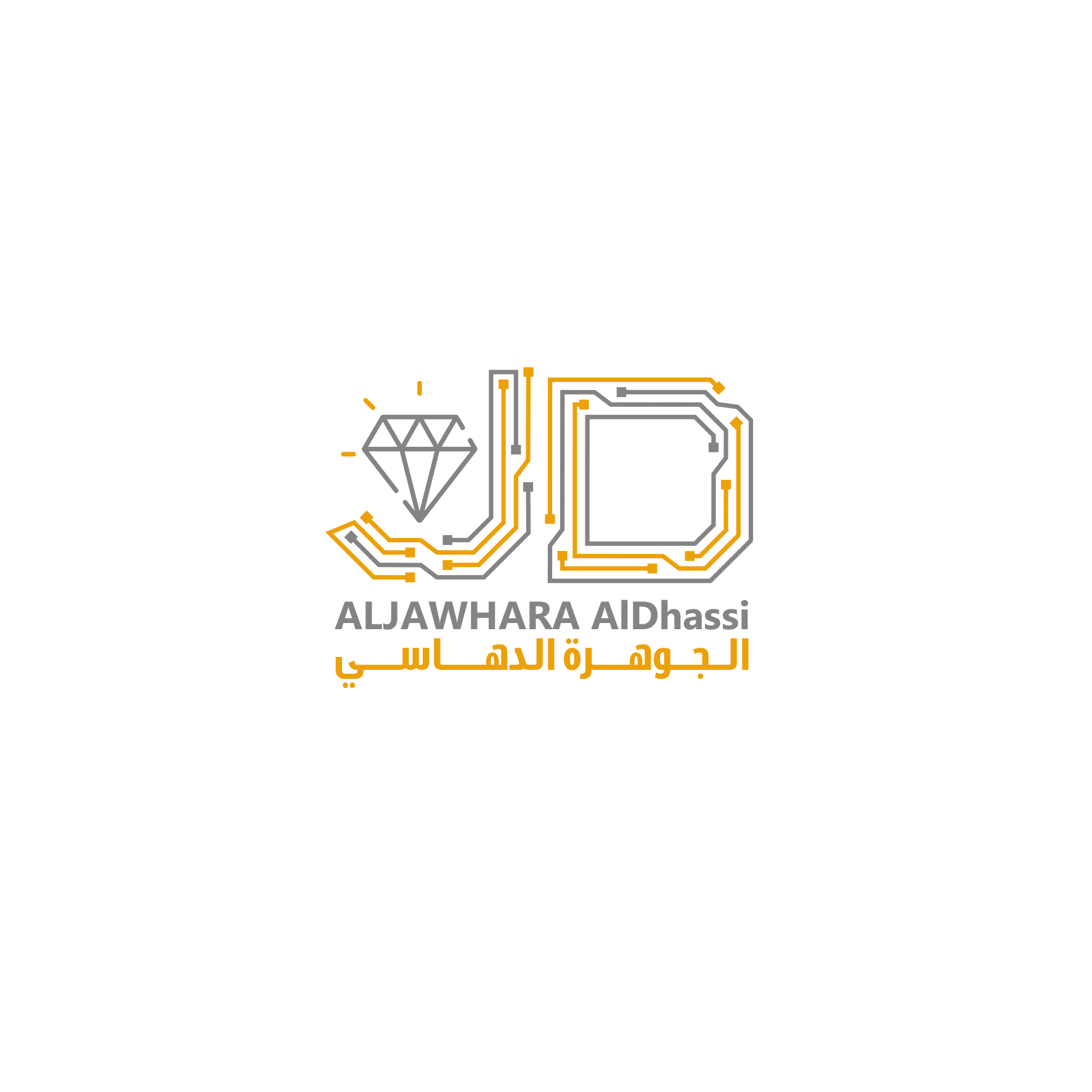 كتابة السؤال الأول
كتابة السؤال الثاني
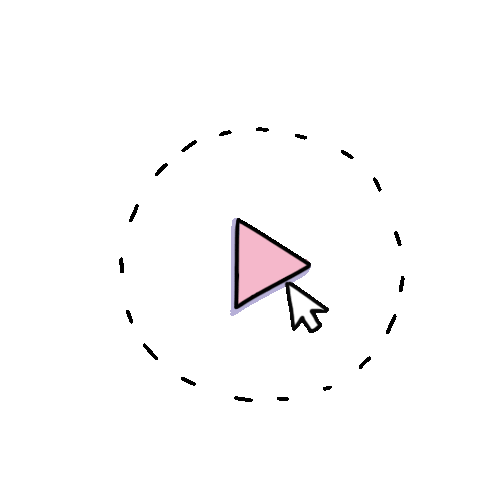 كتابة السؤال الثالث
ألعاب تعليمية
لتقديم الإثراءات ومعالجة الفاقد التعليمي
كتابة السؤال الرابع
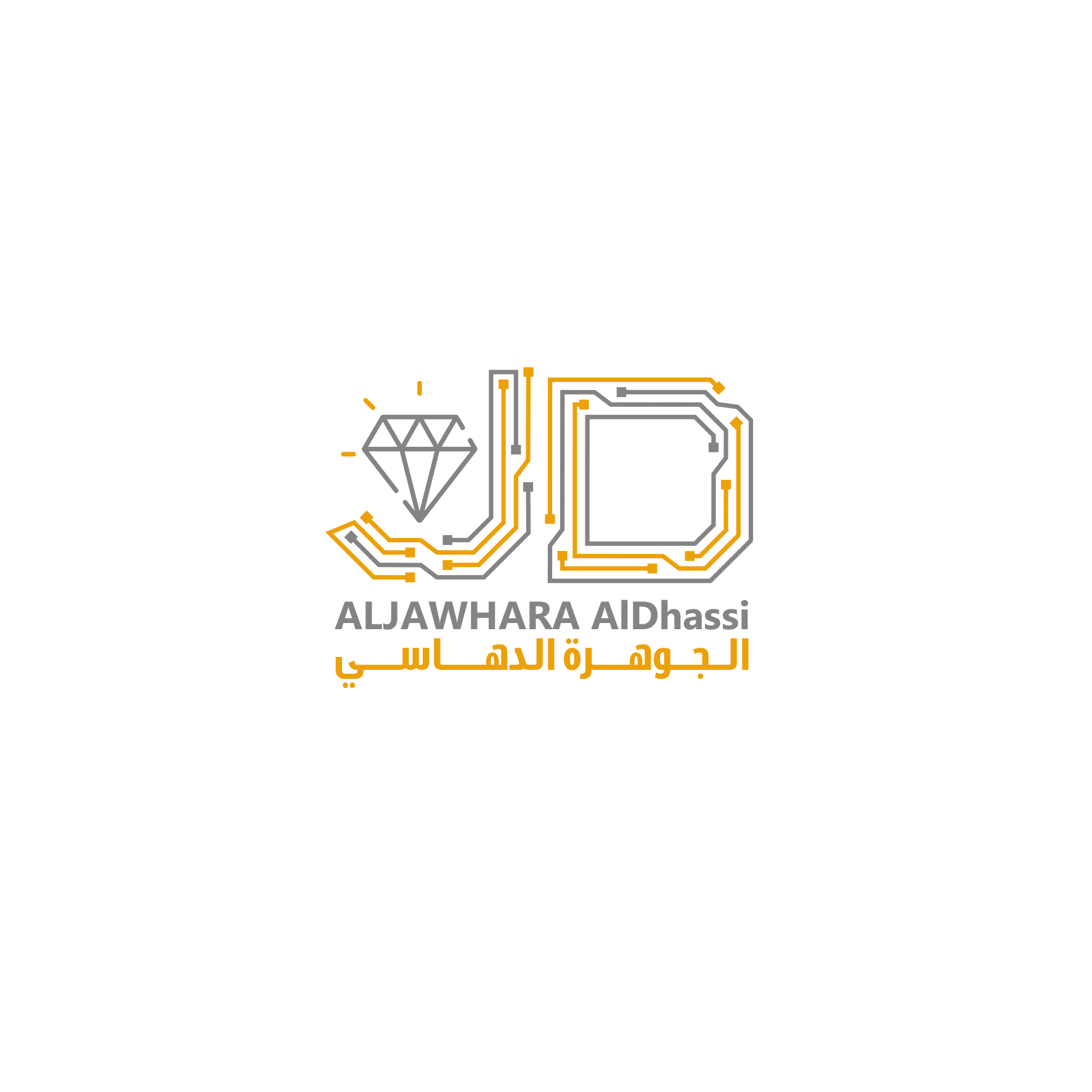 كتابة السؤال الأول
كتابة السؤال الثاني
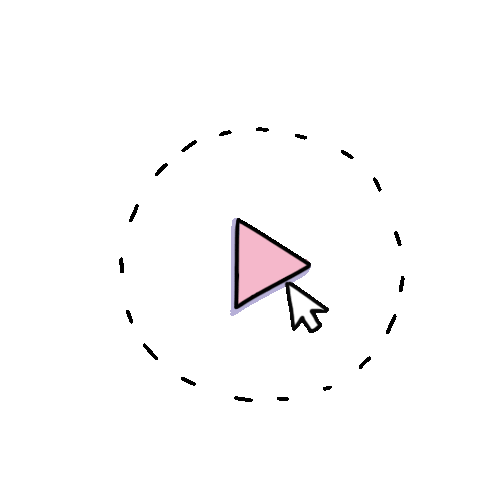 كتابة السؤال الثالث
ألعاب تعليمية
لتقديم الإثراءات ومعالجة الفاقد التعليمي
كتابة السؤال الرابع
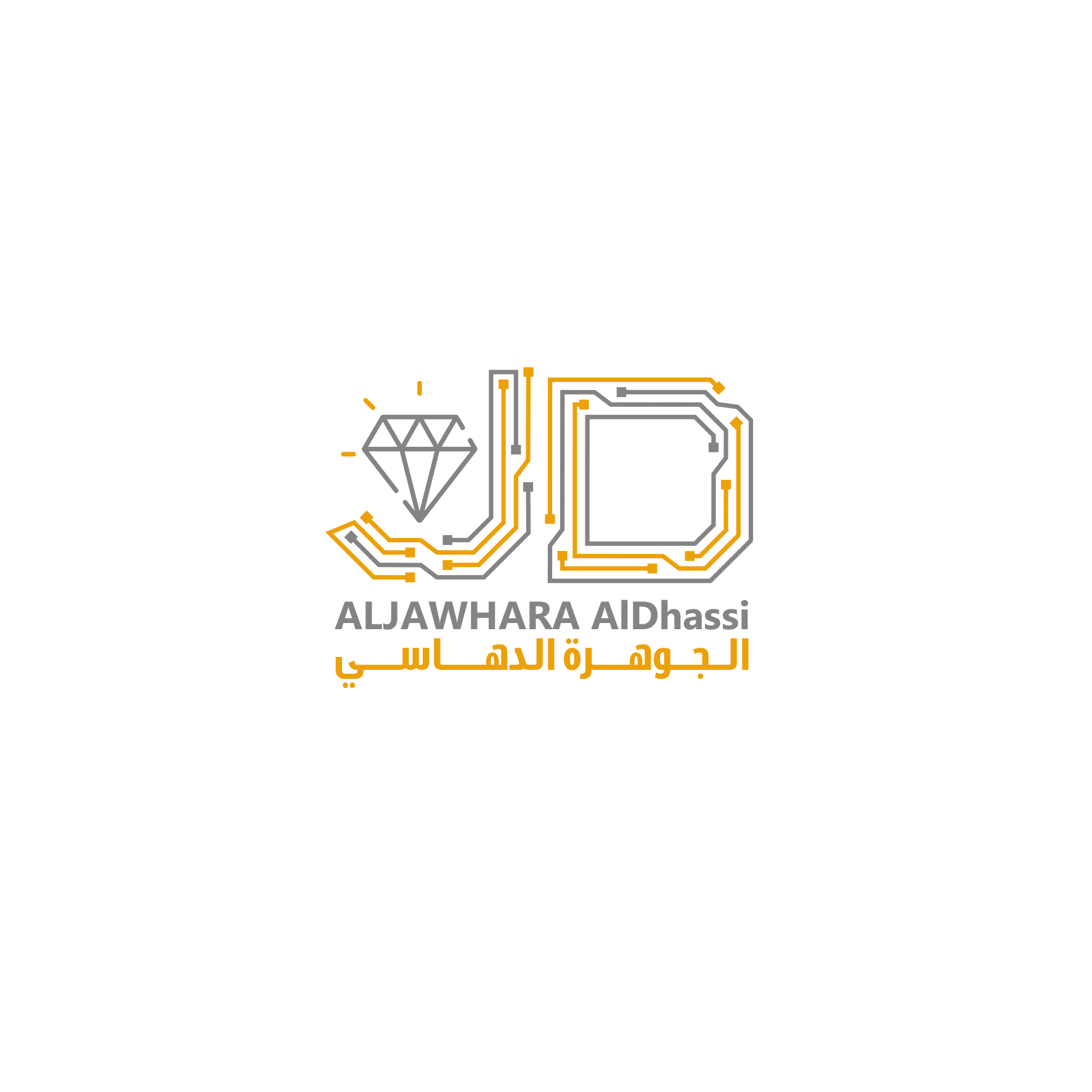 كتابة السؤال الخامس
كتابة السؤال الأول
كتابة السؤال الثاني
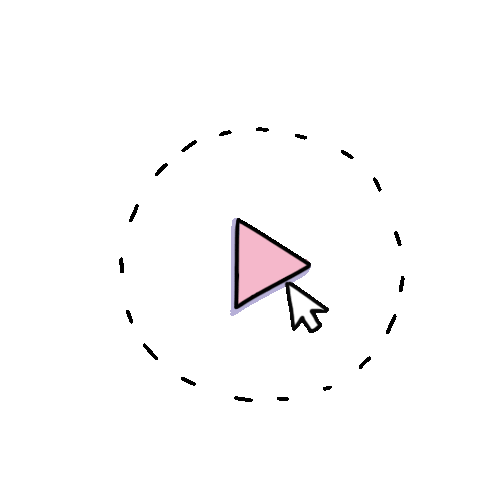 كتابة السؤال الثالث
ألعاب تعليمية
لتقديم الإثراءات ومعالجة الفاقد التعليمي
كتابة السؤال الرابع
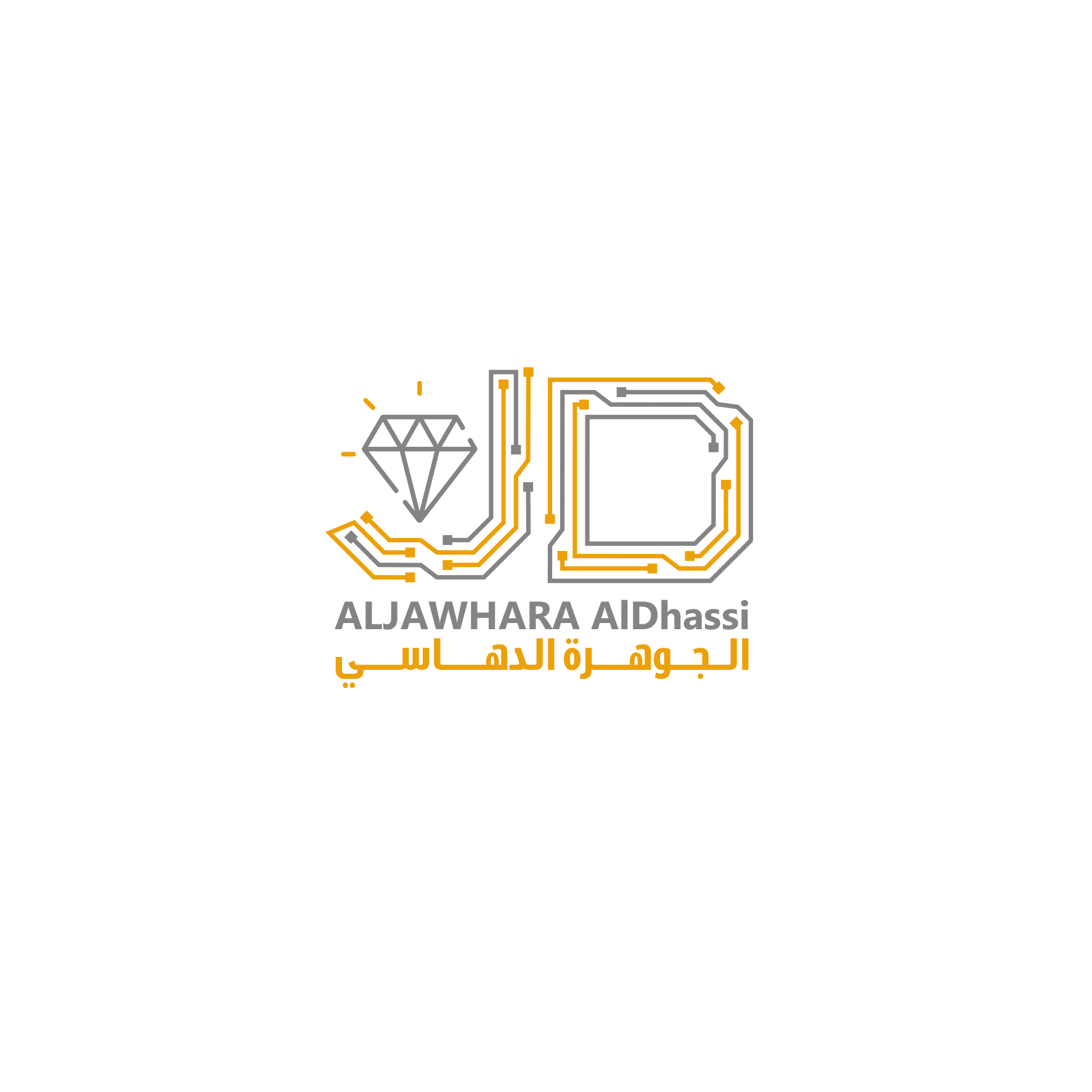 كتابة السؤال الخامس
كتابة السؤال السادس